2. REVOLUCIJA - KROŽENJE
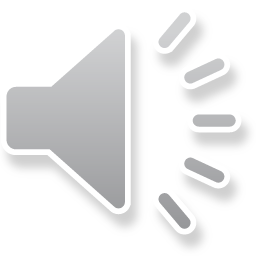 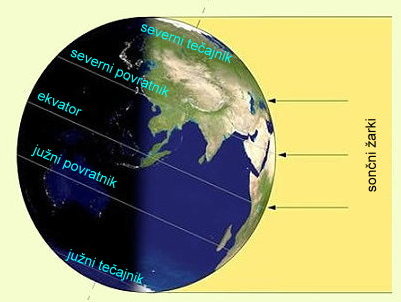 2
Zemlja ima dve polobli: severno in južno.
Zemlja kroži okoli Sonca.
En krog okoli Sonca naredi v enem letu.
Pot, ki jo naredi okoli Sonca, se imenuje orbita.
Ravnina, po kateri se giblje na tej poti, se imenuje ekliptika.
Ko je severna polobla nagnjena proti Soncu, je tam 
   poletje.
Ko je severna polobla nagnjena proč od Sonca, je tam zima.
Na severni polobli je poletje.
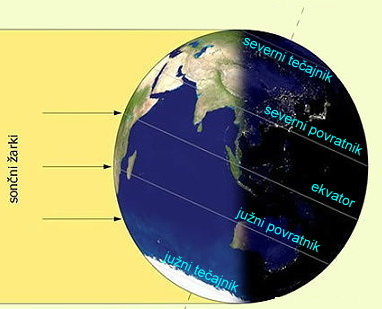 Na severni polobli je zima.
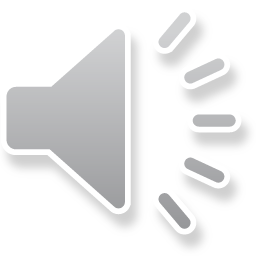 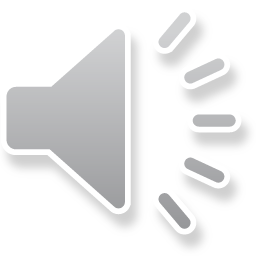 https://www.youtube.com/watch?v=57lF41OpaDE
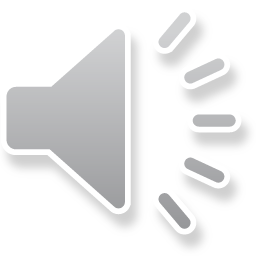 Spomladansko enakonočje – 21. MAREC – ZAČETEK POMLADI NA SEVERNI POLOBLI
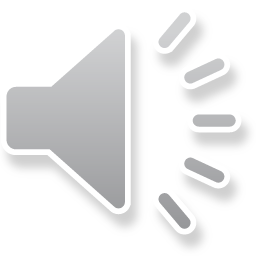 Jesensko enakonočje – 23. SEPTEMBER – ZAČETEK JESENI NA SEVERNI POLOBLI
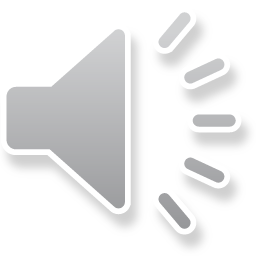 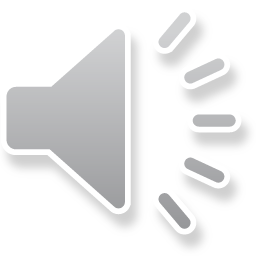